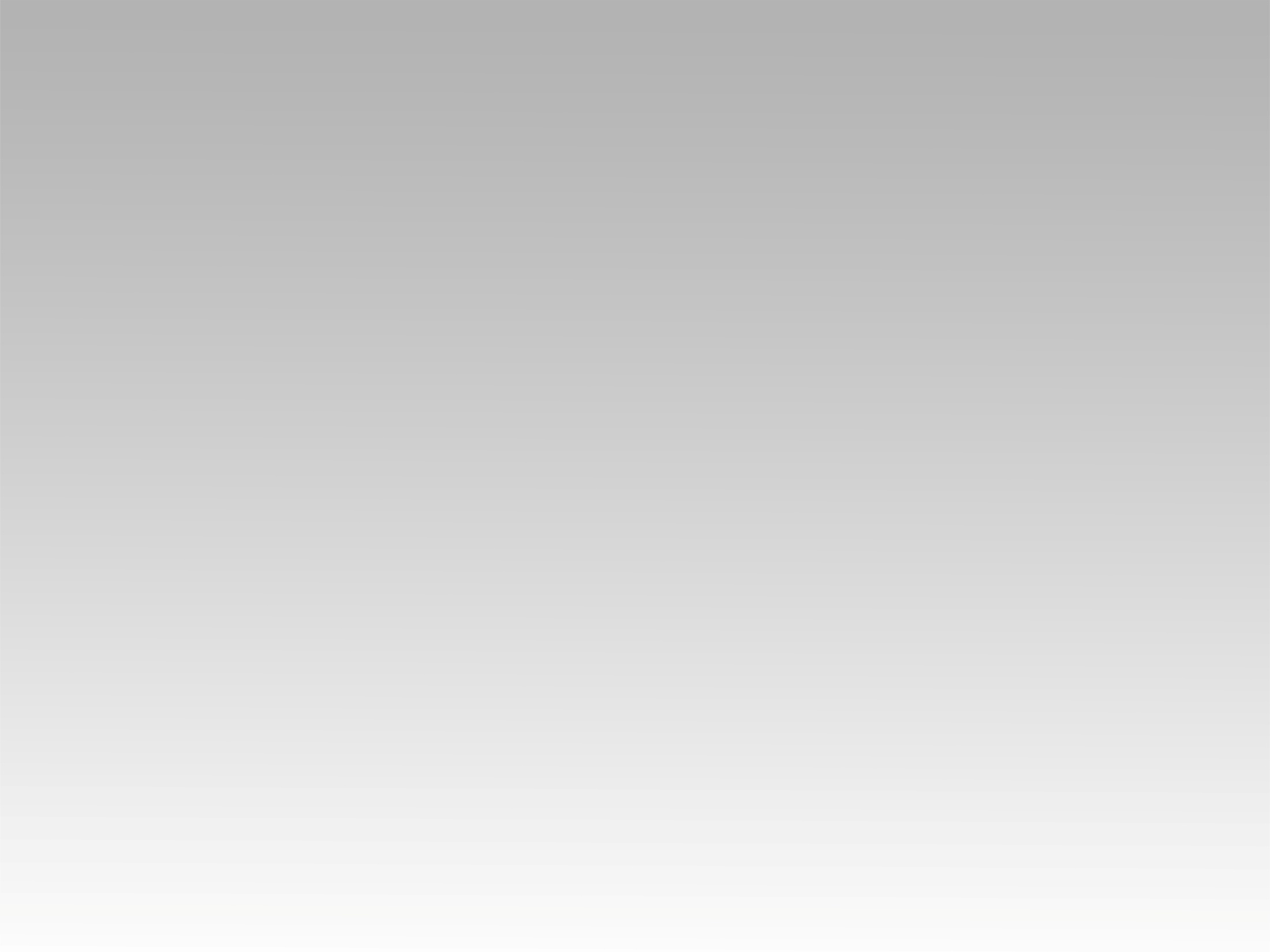 تـرنيــمة
باحِبِّك باهديلَك كُل قلبي
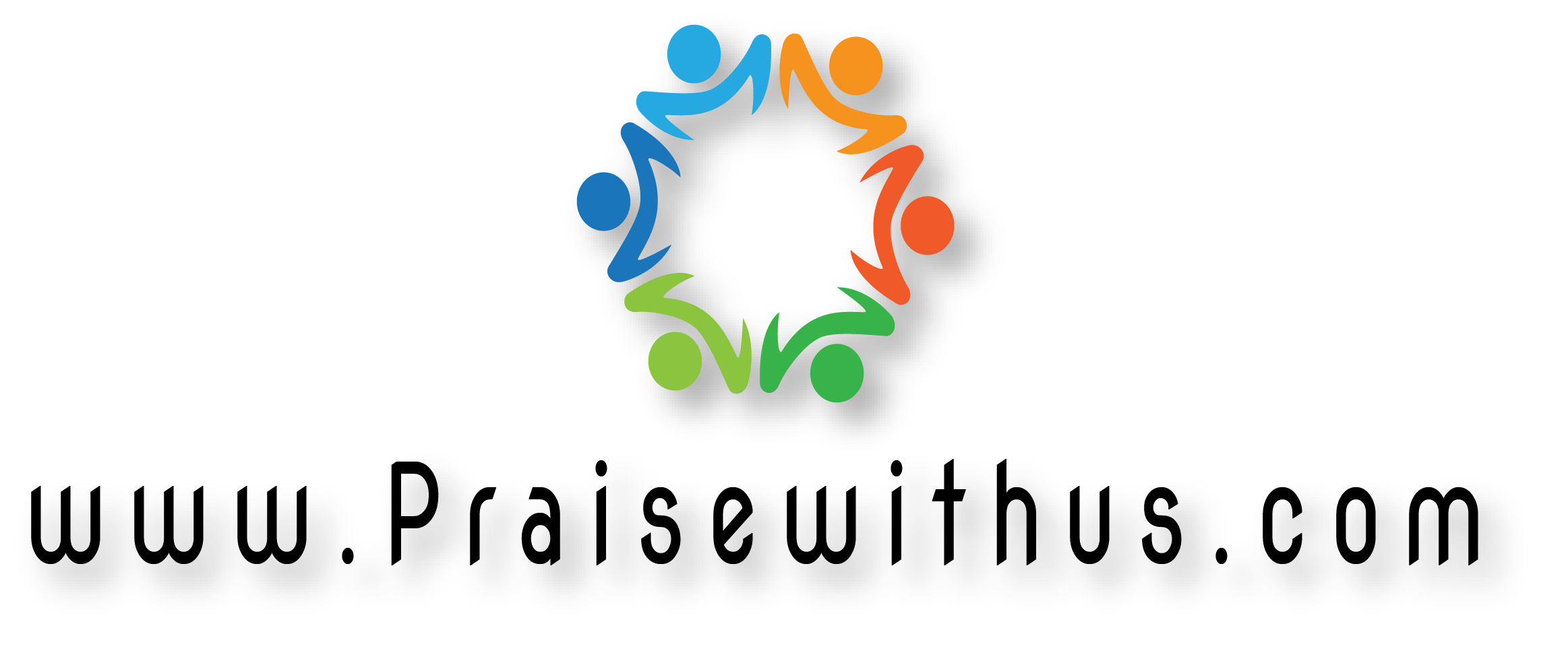 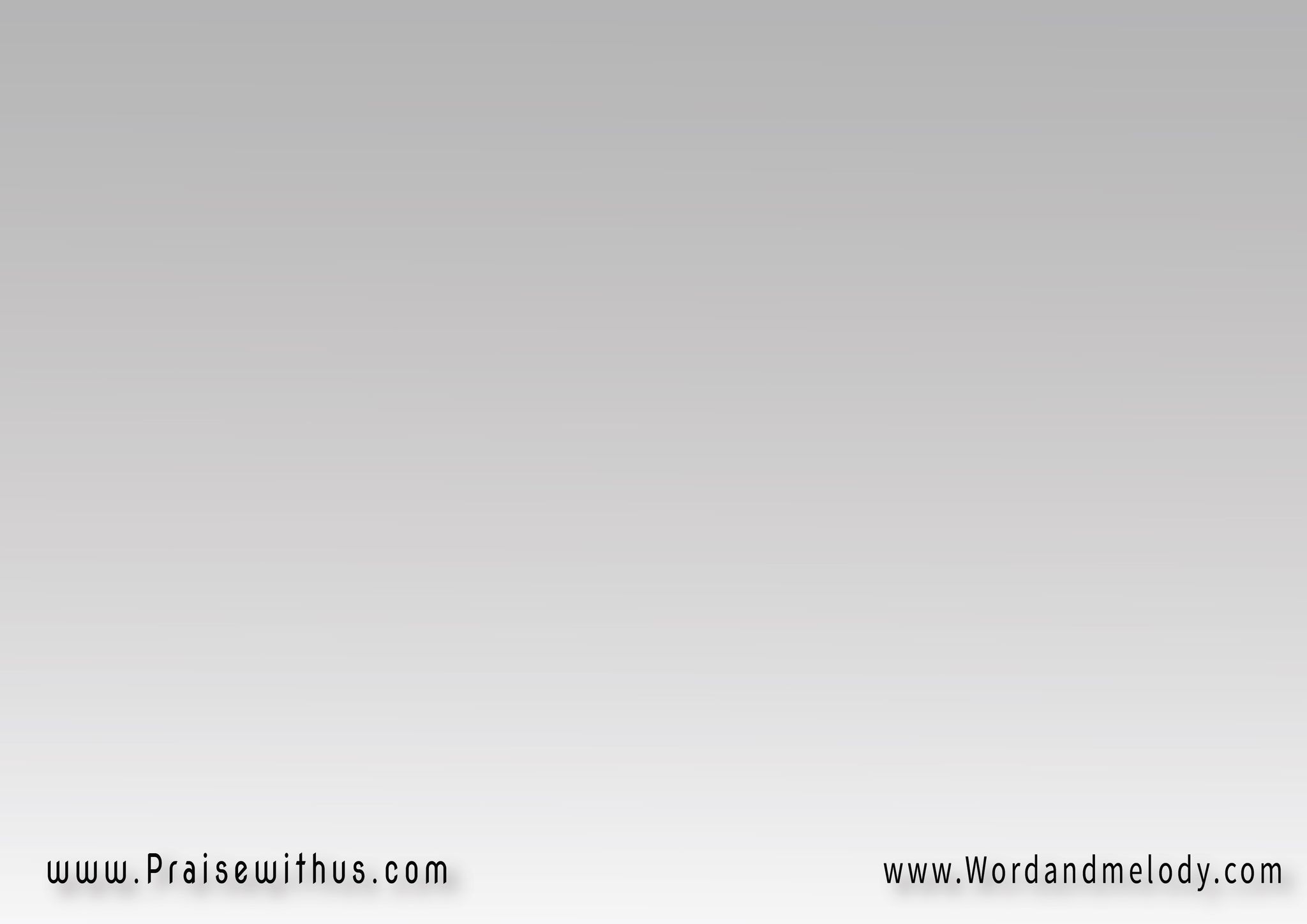 (باحِبِّك باهديلَك كُل قلبيباحِبَّك باهديلَك كُل عُمريباحِبَّك باحِبَّك باحِبَّك  يا يَسوع)2(bahebbak bahdeelak kol albibahebbak  bahdeelak kol aomribahebbak bahebbak bahebbak ya yasoua)2I love You Jesus, I give You all my heart and all my life.
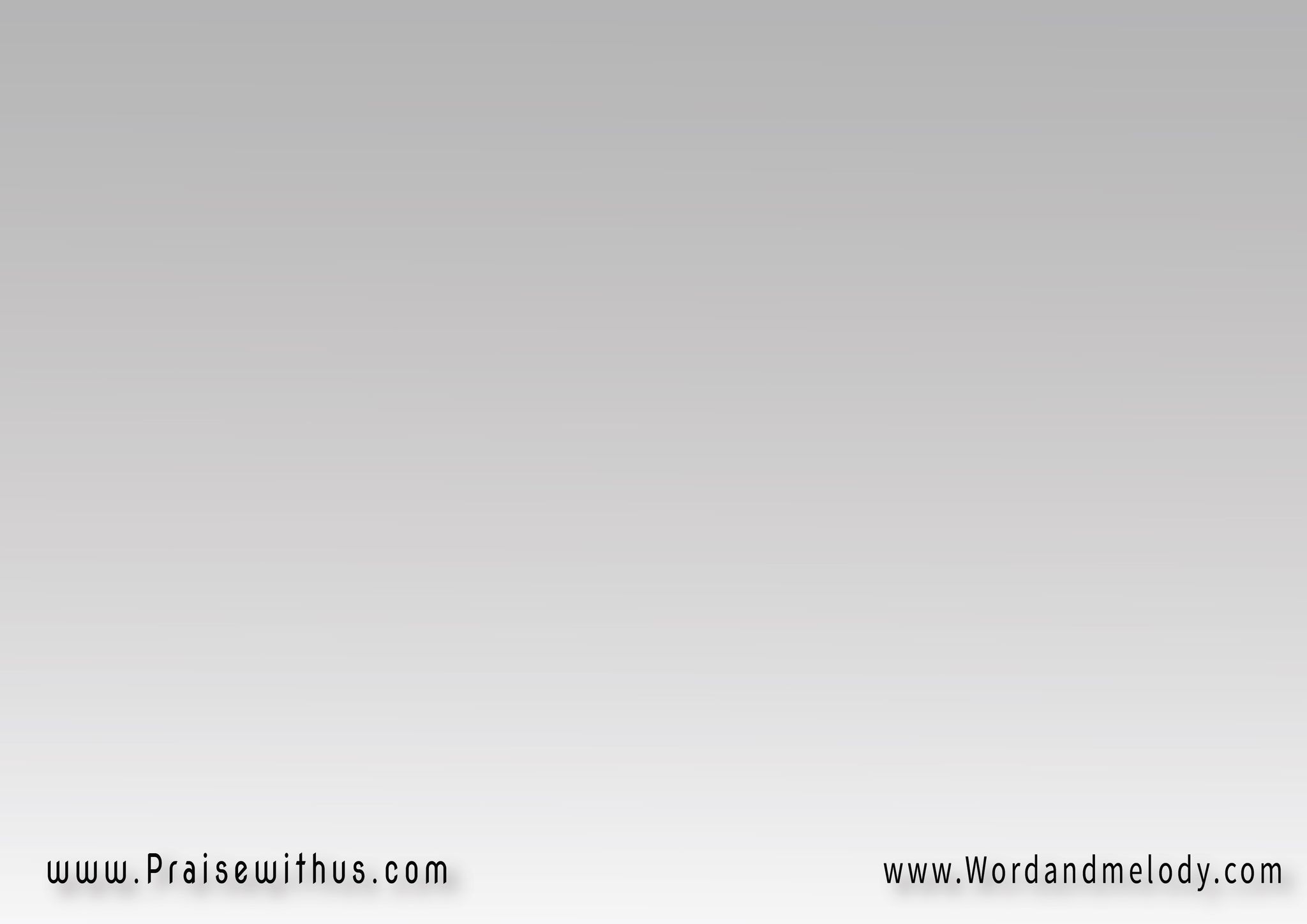 (يا يسوعي حُبَّك ليَّ أحلَي ما فى حَيَاتي)2باحِبَّك بتغَيَّر كُل قلبي باحِبَّك بتغَيَّر مِن طَبيعتيباحِبَّك باحِبَّك باحِبَّك يا يَسوع(ya yasouai hobbak lia ahla ma fi hayati)2bahebbak betghayyar kol albibahebbak betghayyar men tabeati(bahebbak)3 ya yasouaJesus, Your love for me is the best thing in my life. I love You as You change my heart and my old nature.
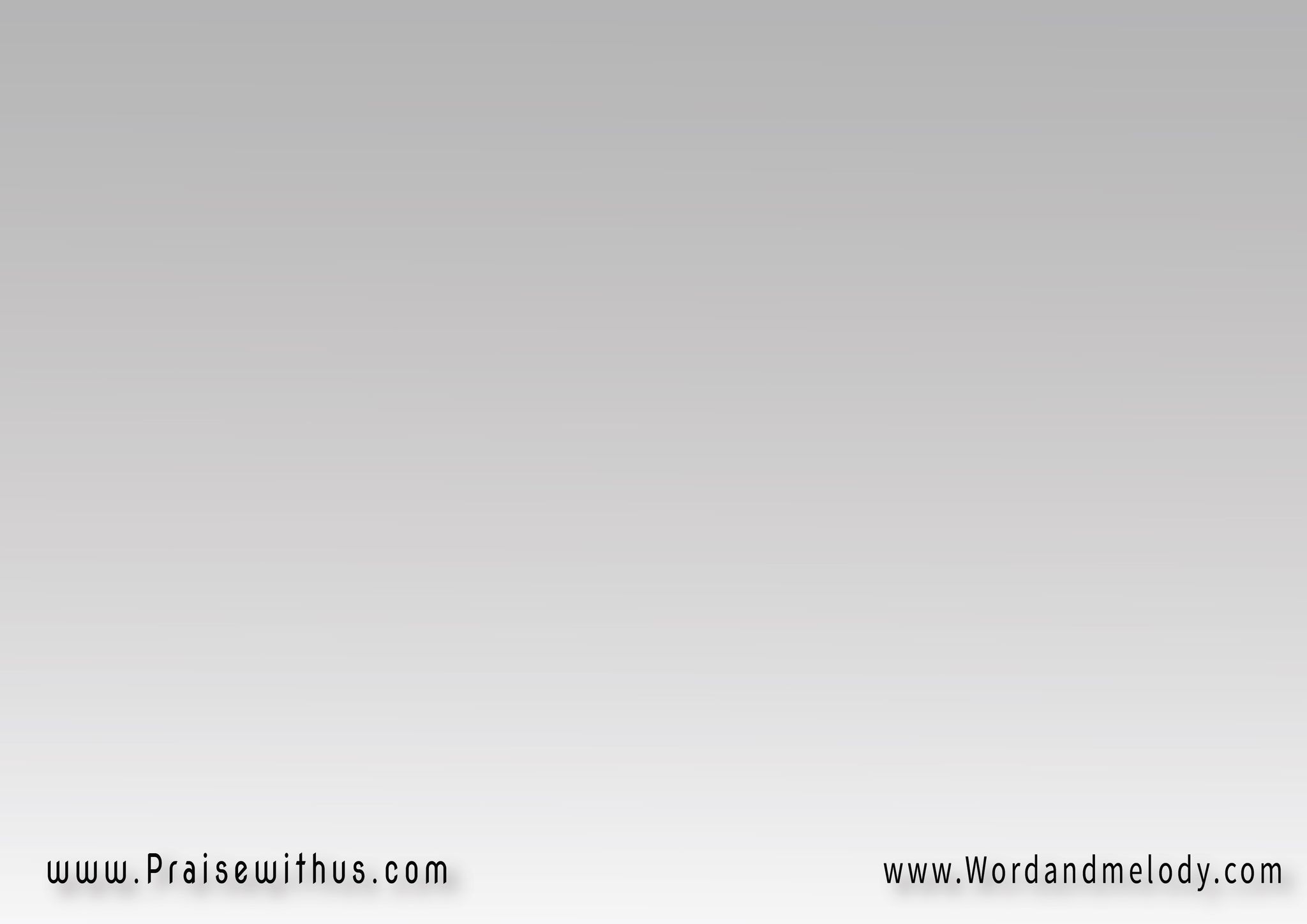 (لولا حُبَّك مين أنا لولا عَطفَك فين هالاقي الهَنَا)2(وألقى حُبَّك يضُمِّنـــــــي بكُلِّ ما فيَّ بتحِبِّني)2يا رَحِيم يا رَحِيم يا رَحِيم يا رَحِيم(lola hobbak mean ana  lola aatfak fain halaai alhana)2(walaa hobbak yeDommeni  be kol mafia bethebbeni)2(ya raheem)4Without Your love, who am I? Without Your compassion where would I find joy?. Your love caresses me as You love me unconditionally; Merciful.
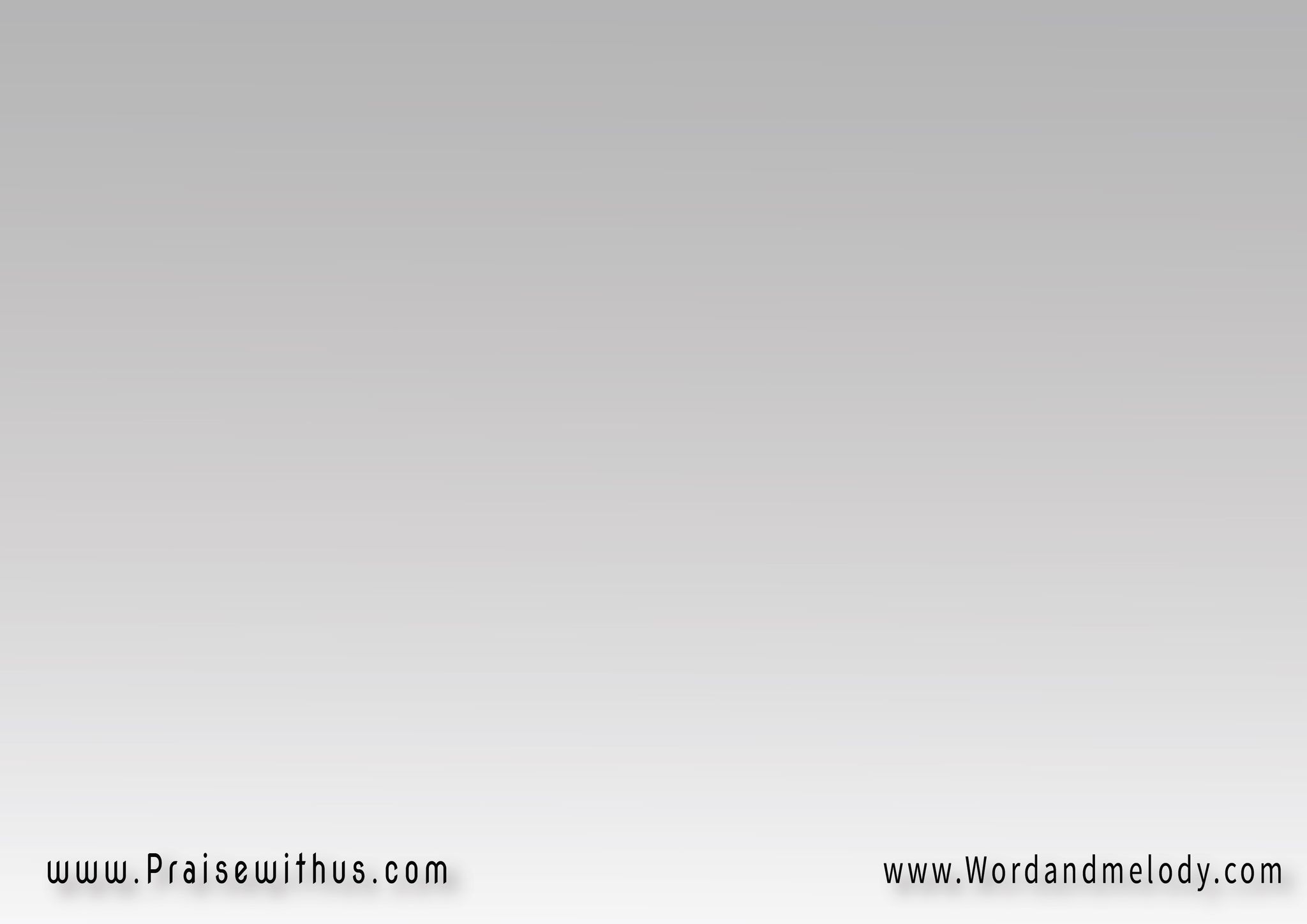 (وجُوَّا حُضنَك أرتَاح أناوفى جمالَك هاملي الدُّنيَا غُنا)2(يا أحلَى حَاجَة فى دُنيِتِيدا إنتَ الفَرحَة يا بَسمِتي)2يا يَسوع يا يَسوع يا يَسوع يا يَسوع
(we joa hoDnak artah ana wef jamalak hamla aldonia ghona)2
  (ya ahla haja fi donyeti   da enta alfarha ya basmeti)2   (ya yasoua)4

I rest in Your bosom and fill the air with praising Your beauty.
 You are the best in my life and my joy and smile; Jesus.
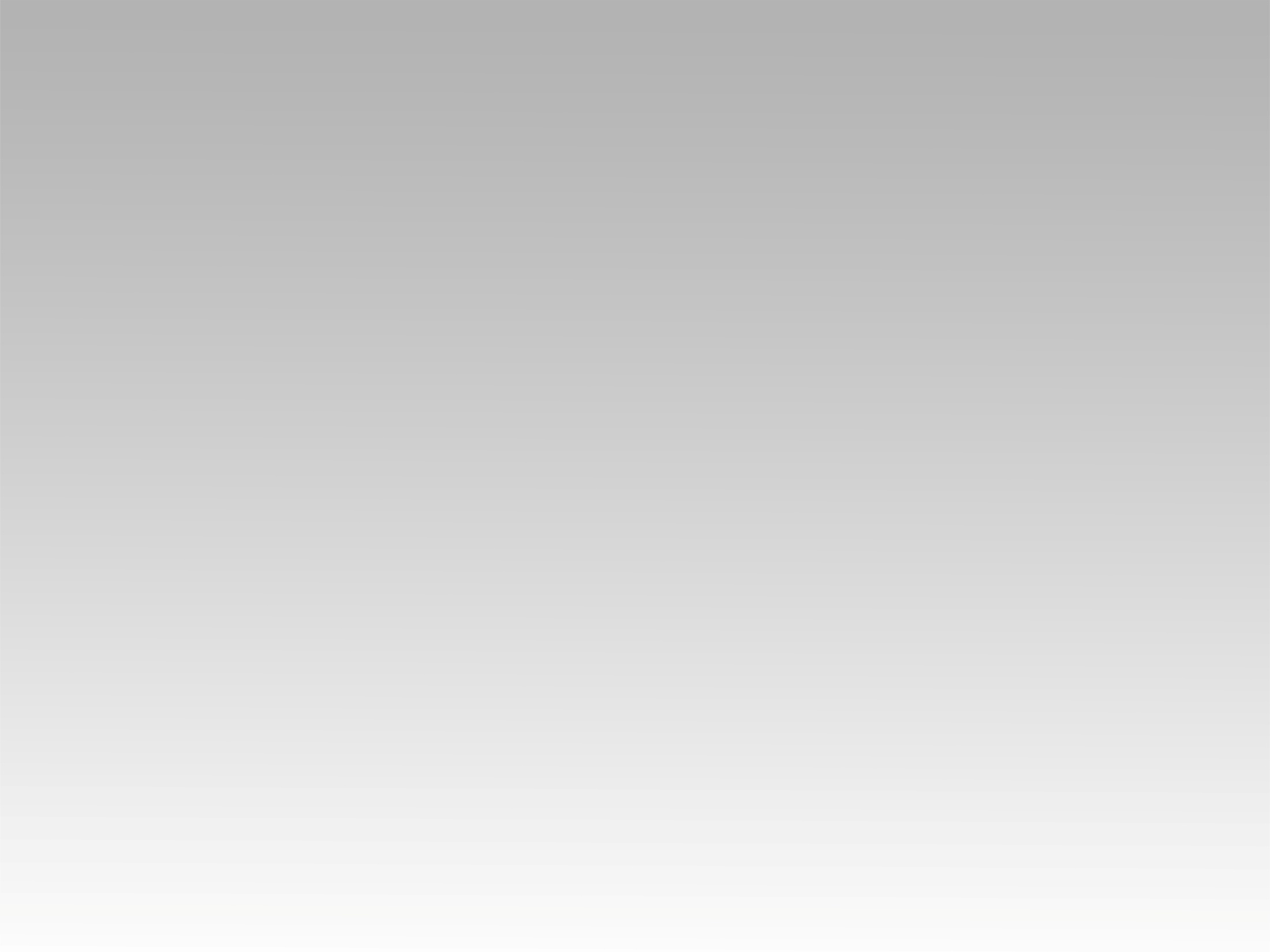 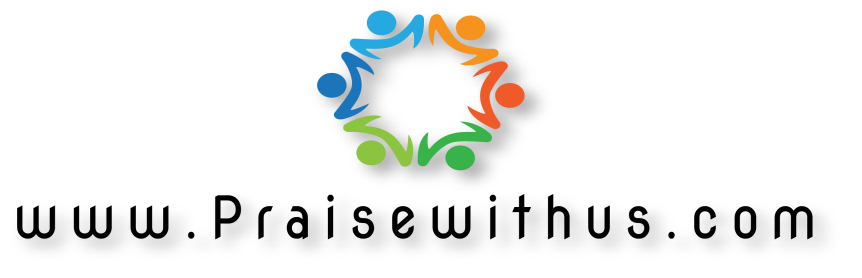